CONJUNTO 1
Língua inglesa
6º ano
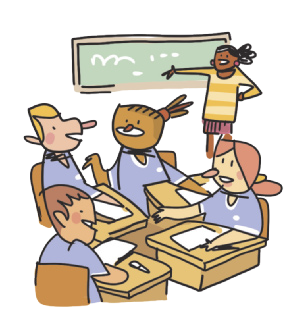 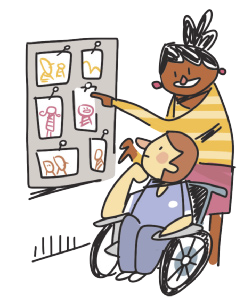 LOOK at the photos.
WORK in groups.
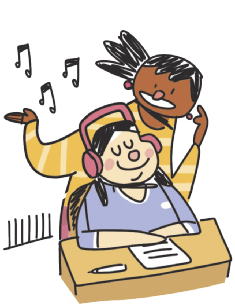 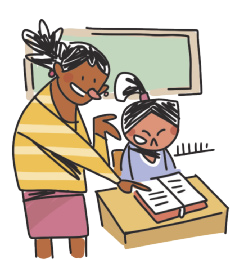 CLASSROOM LANGUAGE
LISTEN to the song.
READ the text.
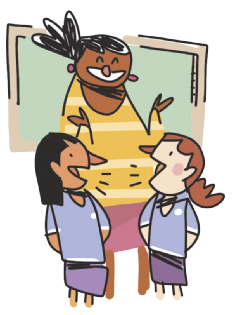 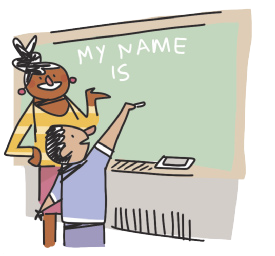 ILUSTRAÇÕES: GALVÃO BERTAZZI
TALK to your classmate.
WRITE your name on the board.
May I go to the toilet?
I don’t understand.
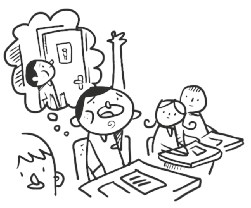 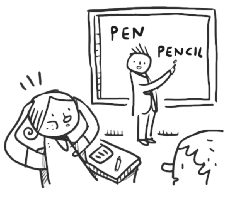 CLASSROOM LANGUAGE
I’m sorry.
How do you say “caneta” in English?
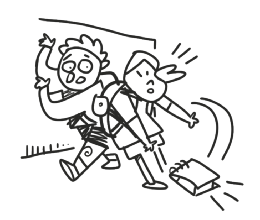 Excuse me.
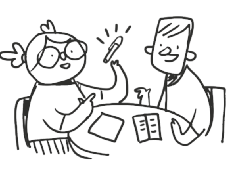 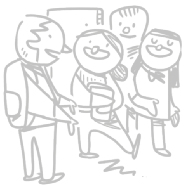 ILUSTRAÇÕES: GALVÃO BERTAZZI
What page?
Can you help me, please?
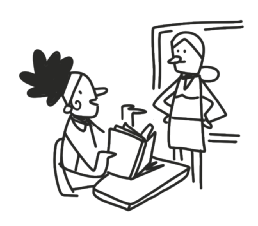 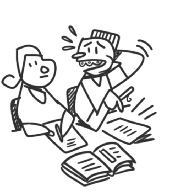 CLASSROOM LANGUAGE
Thank you.
Can you repeat that, please?
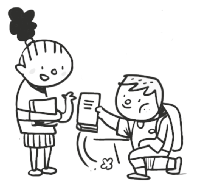 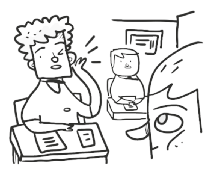 ILUSTRAÇÕES: GALVÃO BERTAZZI
UNIT 1
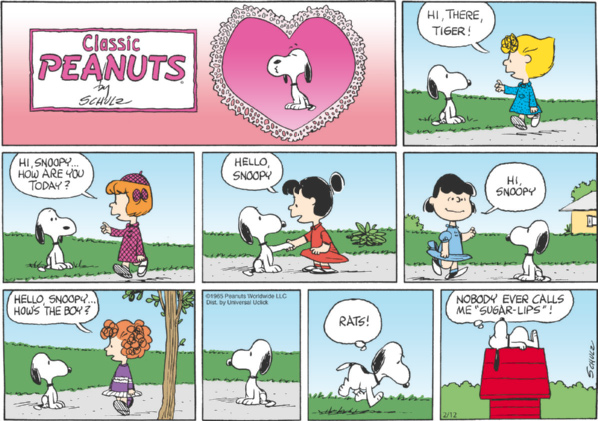 PEANUTS, CHARLES SCHULZ © 1965 PEANUTS
WORLDWIDE LLC / DIST. BY ANDREWS MCMEEL SYNDICATION
TIP
Ao ler histórias em
quadrinhos, observe
as relações entre os
elementos verbais e
não verbais.
SCHULZ, Charles. The complete Peanuts 1965-1966. Seattle: Fantagraphics Books, 2013.
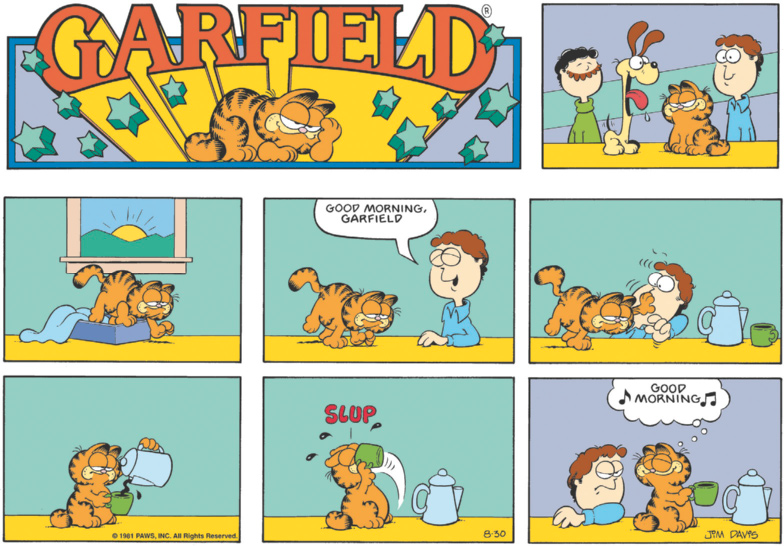 UNIT 1
GARFIELD, JIM DAVIS © 1981 PAWS, INC. ALL RIGHTS
RESERVED / DIST. BY ANDREWS MCMEEL SYNDICATION
TIP
Apoie-se em palavras parecidas com o português (television, temptation) para fazer previsões sobre o texto e compreendê-lo.
Tome cuidado com palavras que têm forma semelhante ao português, mas significados
diferentes. Late, por exemplo, parece uma forma do verbo “latir” em português, mas, em
inglês, na tirinha, significa “tarde”.
DAVIS, Jim. Garfield. 2022. Disponível em: www.gocomics.com/garfield/1981/08/30. Acesso em: 16 maio 2022.
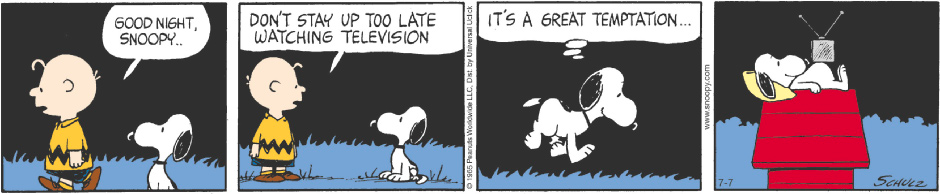 PEANUTS, CHARLES SCHULZ © 1965
PEANUTS WORLDWIDE LLC / DIST. BY
ANDREWS MCMEEL SYNDICATION
SCHULZ, Charles. The complete Peanuts 1965-1966. Seattle: Fantagraphics Books, 2013.
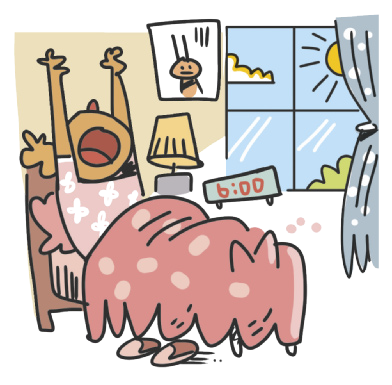 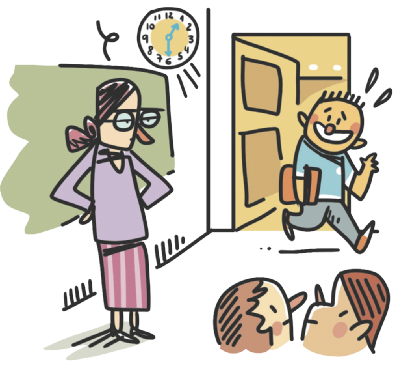 Unit 1
Good afternoon
Good morning
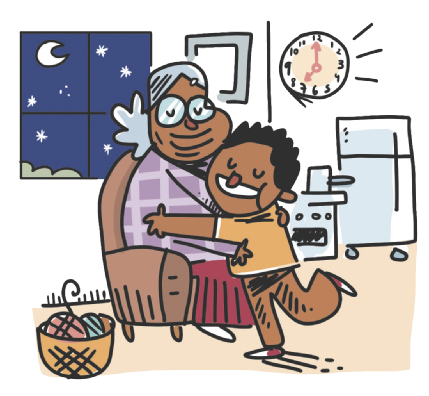 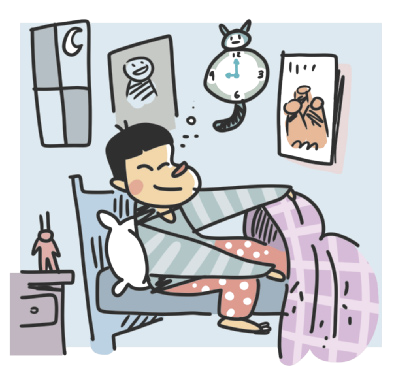 LANGUAGE NOTE
In the evening, we use good evening to say hello to a person.

In the evening, we use good night to say goodbye to a person.
ILUSTRAÇÕES: GALVÃO BERTAZZI
Good night
Good evening
Unit 1
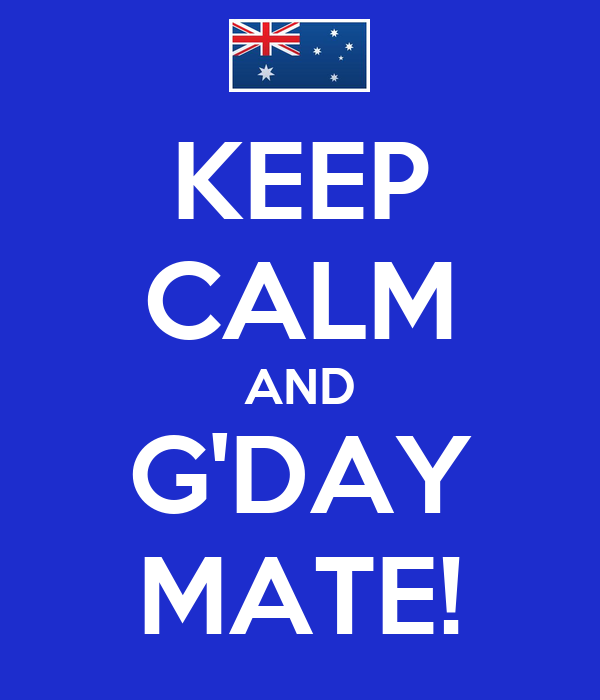 TIP
THINK ABOUT IT!
Em inglês, assim como
em português, alguns
termos são mais usados
em determinados
lugares.  A expressão
G’day, por exemplo,
é muito utilizada na
Austrália e na Nova
Zelândia.
LANGUAGE NOTE
KEEPCALMS.COM
O cartaz está em um site em que os usuários publicam cartazes com a expressão Keep calm. Na sua opinião, qual é o significado de mate no texto?
G’day = Good day
CHIZZ. Keep calm and g'day mate! 2009-2022. Disponível em: https://keepcalms.com/n/keep-calmand-g-day-mate-2/. Acesso em: 16 maio 2022.
UNIT 1
VERB TO BE: AFFIRMATIVE FORM
TIP
As formas verbais contraídas, tais como I’m, He’s, She’s, It’s, We’re, They’re, são usadas na linguagem coloquial, como em conversas entre amigos, tirinhas etc.
Unit 1
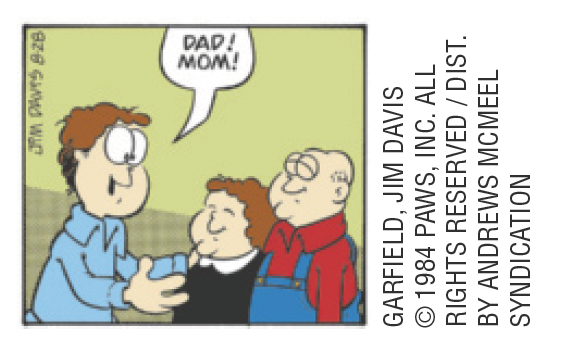 They’re 
Mr. and Mrs. Arbuckle.
LANGUAGE NOTE
Pronomes de tratamento:

Mr. = para homens (solteiros ou casados)

Ms. = para mulheres (solteiras ou casadas)

Mrs. = para mulheres casadas

Miss = para mulheres solteiras
VOCABULARY CORNER
SAYING HELLO:
SAYING GOODBYE:
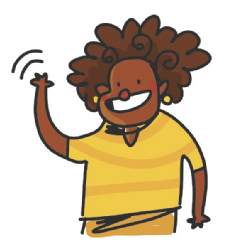 ILUSTRAÇÕES: GALVÃO BERTAZZI
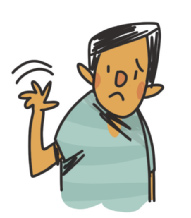 Unit 1:
GREETINGS AND FAREWELLS
LANGUAGE REFERENCE
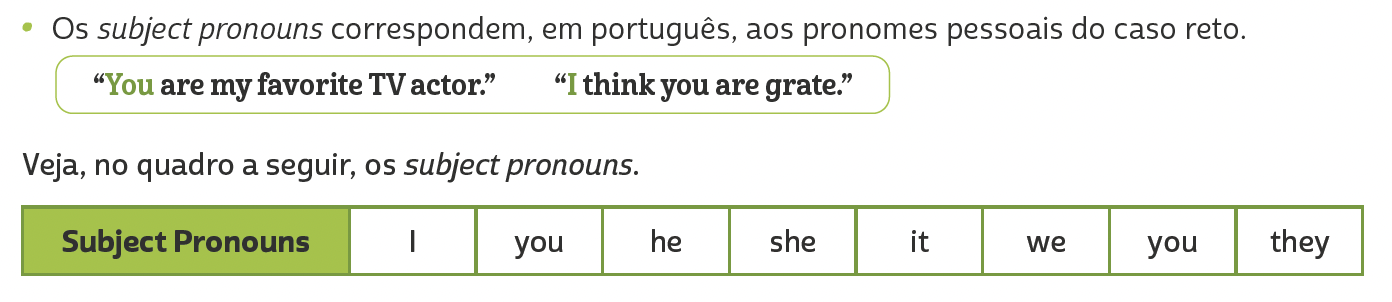 Unit 1:
Subject pronouns
LANGUAGE REFERENCE
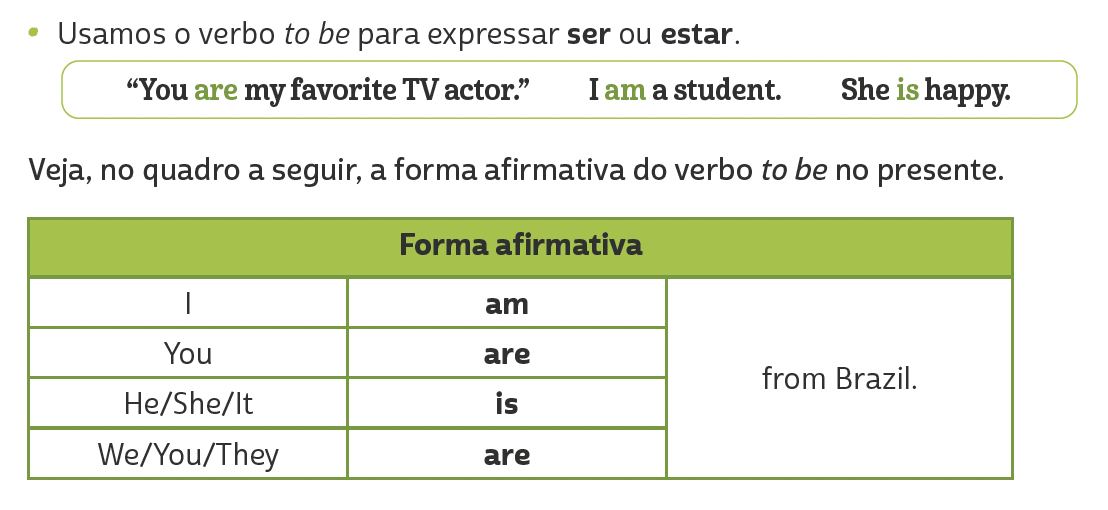 Unit 1:
VERB TO BE: AFFIRMATIVE FORM